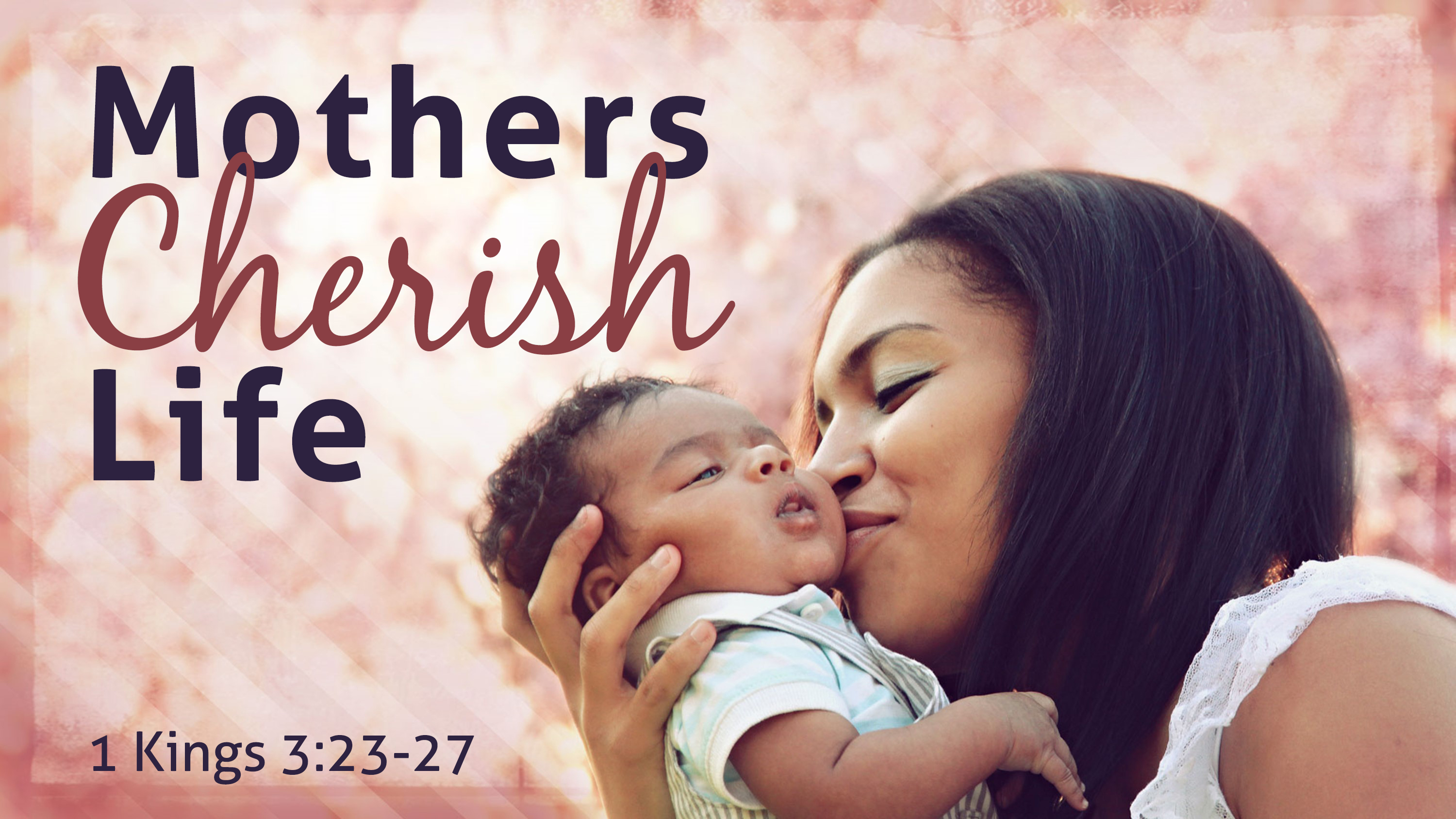 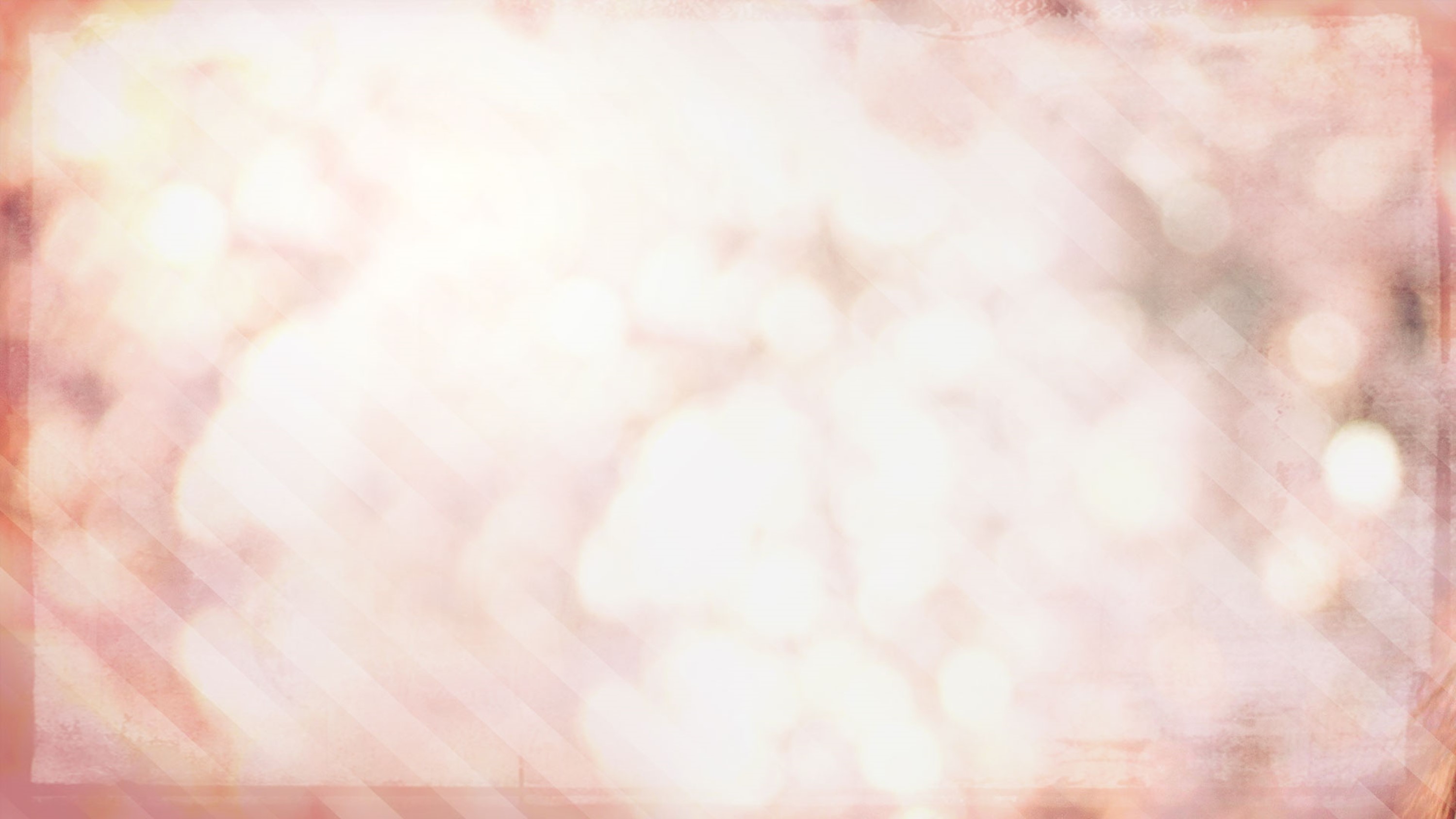 God “formed” man in the beginning, and he became “a living being” (Gen. 2:7; cf. 1 Tim. 2:13)
God led Adam to name his wife, “Life,” for she would be the “mother of all the living” (Gen. 3:20)
God “formed” every person in the “mother’s womb,” where each one becomes “a living being” (Psa. 139:13-16)
God “formed…in the womb” a living being who has a soul (God-given, living spirit) from conception (Jer. 1:5; cf. Isa. 44:2, 24; 49:1, 5)
God formed life in a barren mother’s womb when she “conceived a son” (Luke 1:24, 36), and that living “baby leaped in her womb for joy” (Luke 1:41, 44)
God used the same word “baby” for life “in the womb” (Luke 1:41, 44) and life “wrapped in swaddling cloths, lying in a manger” (Luke 2:12, 16; cf. Luke 18:15)
The truth remains and always shall remain:
Life from God begins at conception, when life from a man and life from a woman is “formed” by God into a new life instantaneously
“A living being” is in a mother’s womb—a child is not a fetus or a blob of tissue
It is premeditated murder to crush, tear apart and kill a living baby inside a mother’s womb at any point after conception—no matter the trimester or how many weeks have passed (Ex. 20:13; Rom. 13:9-10)
“Murderers” shall have “their part in the lake which burns with fire and brimstone” (Rev. 21:8)
God “hates…hands that shed innocent blood” (Prov. 6:16-17)
God is “ready to forgive” (Psa. 86:5; 1 John 1:9)
God expects His people to take a stand for righteousness (Prov. 14:34)
Hannah prayed to have a child (1 Sam. 1:10-11)
Jochebed protected her newborn child, and so did Pharaoh’s daughter (Ex. 1:22-2:10)
Hagar wept at the thought of her young son dying (Gen. 21:14-19)
Rachel (and Ichabod’s mother) gave her life so that her son could have life (Gen. 35:16-20; 1 Sam. 4:19-22)
The mother of Sisera feared the worst for her son (Judg. 5:28-31)
Jehosheba protected her 1-year-old nephew, Joash, from being murdered and hid him for 6 years (2 Chron. 22:10-12; 24:1)
The widow of Zarephath went from preparing a last meal for her son to rejoicing when he was raised from the dead (1 Kgs. 17:8-24) 
The Shunammite woman pleaded with Elisha to raise her son to life (2 Kgs. 4:8-37)
The Syro-Phoenician woman humbled and humiliated herself so that her daughter might be healed (Mark 7:24-30)
The widow of Nain praised Jesus for raising her son from the dead (Luke 7:11-17)
Eunice prepared her child, very early in his life, for eternal life (2 Tim. 1:5; 3:15)
The mother of a 3-day-old son offered to give him up to another woman rather than see him killed (1 Kgs. 3:16-27)
Believe Jesus is God’s Son – John 1:12
Repent of your sins and turn to God – Luke 13:3
Confess your faith in Jesus Christ – Romans 10:9
Be born as a child of God through baptism – John 3:3-5
God will forgive all of your sins – Acts 2:38
God will add you to His church – Acts 2:47
God will register you in heaven – Hebrews 12:23
Live a faithful life each day – 1 John 1:7